极限运算
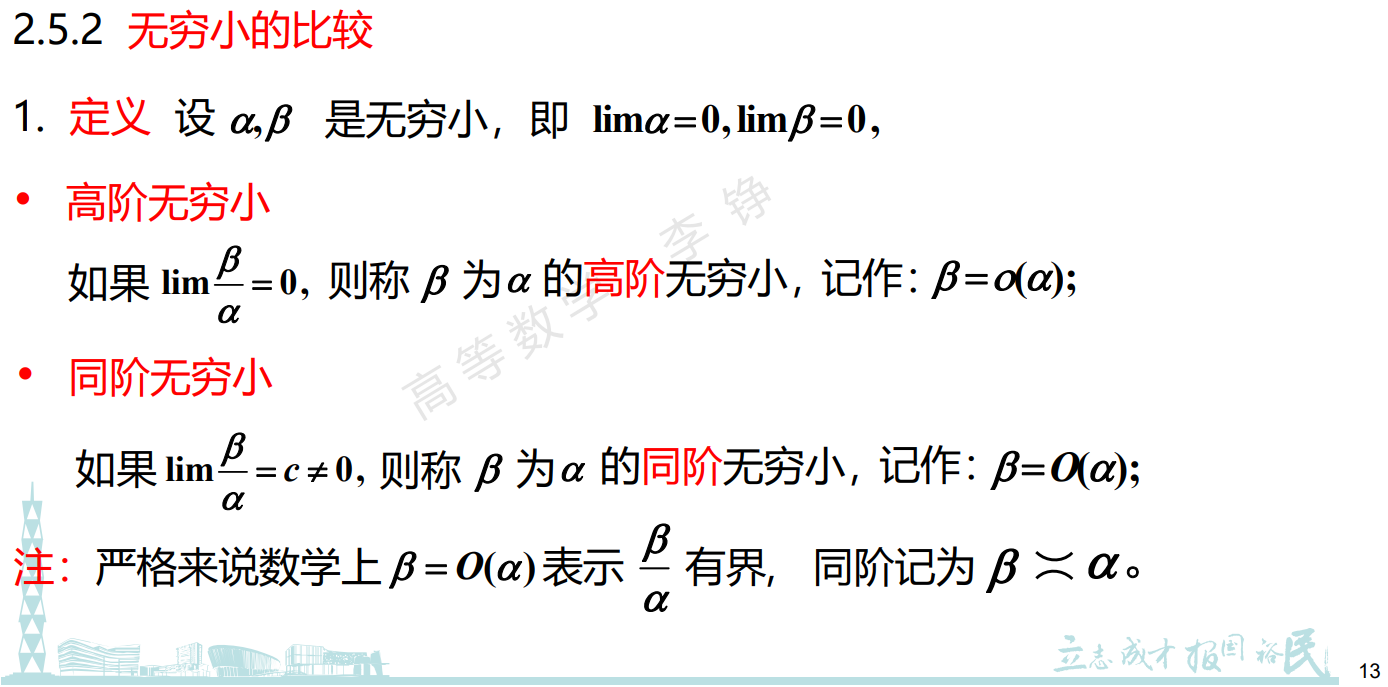 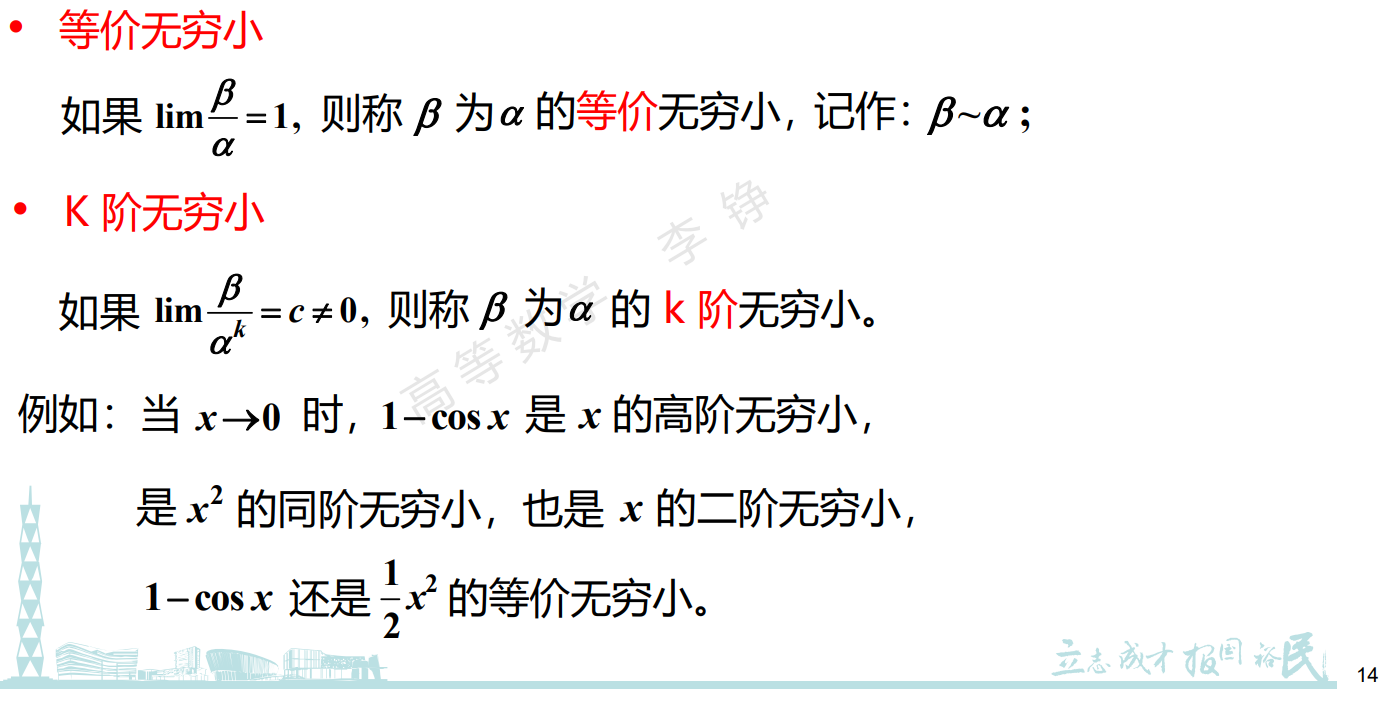 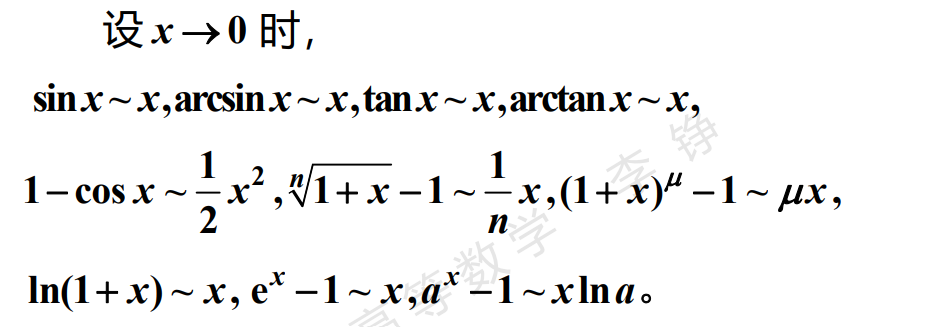 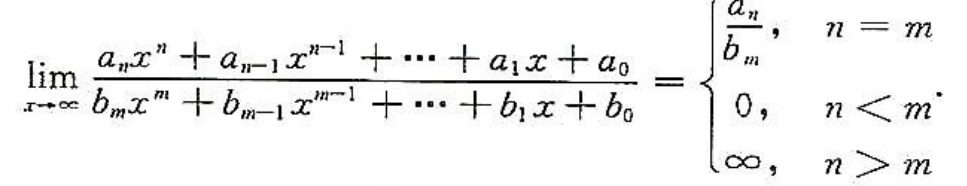 等价无穷小替换：
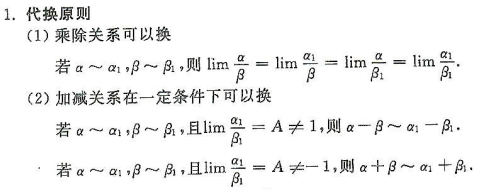 30(4)
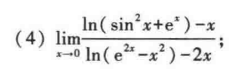 13(4)
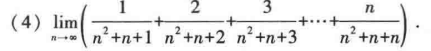 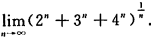 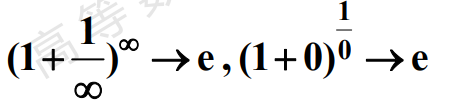 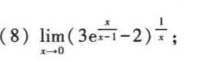 30(8)
27(4)
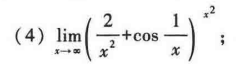 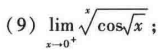 27(9)
29(7)
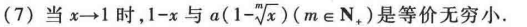 28(8)
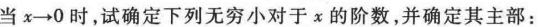 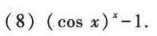 28(7)
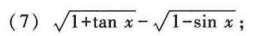 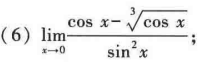 26(6)
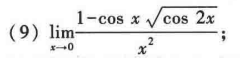 26(9)
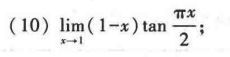 26(10)
30(9)
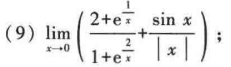 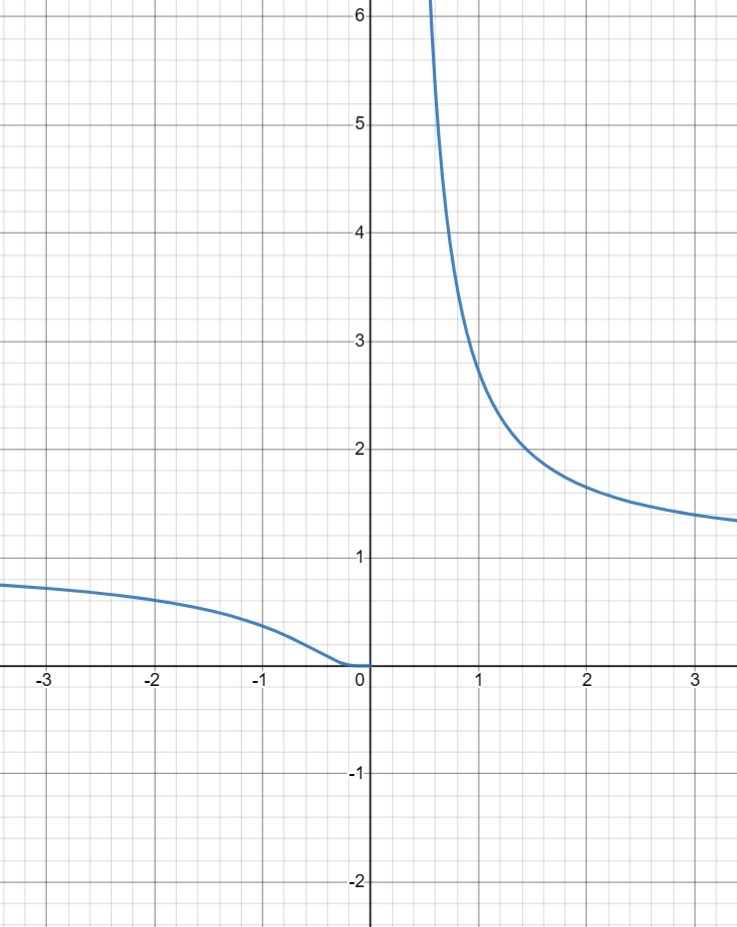 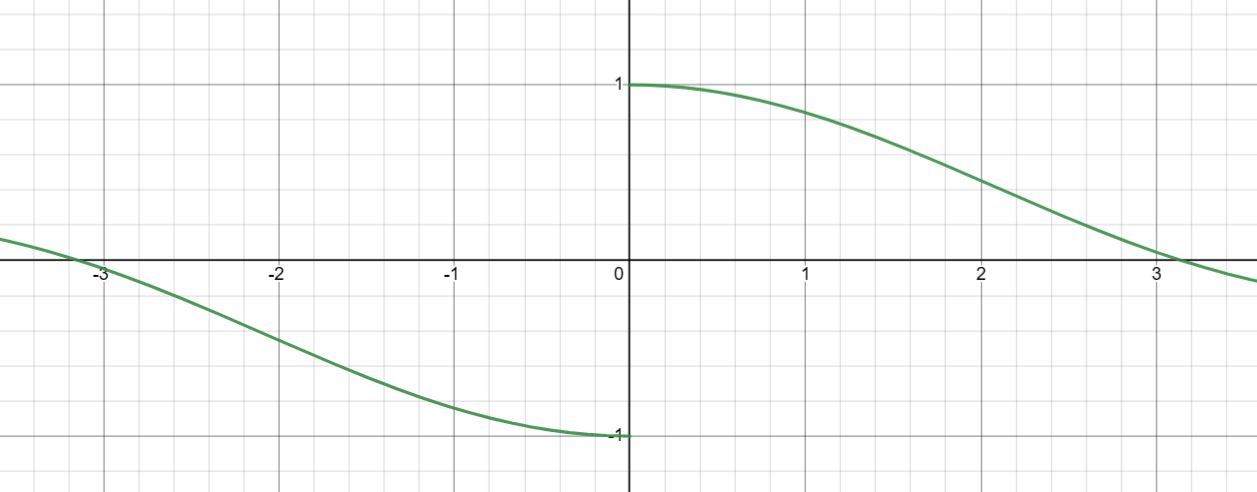 https://www.desmos.com/
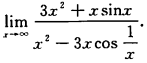 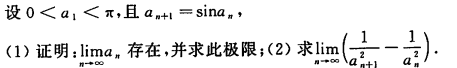 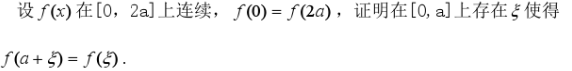